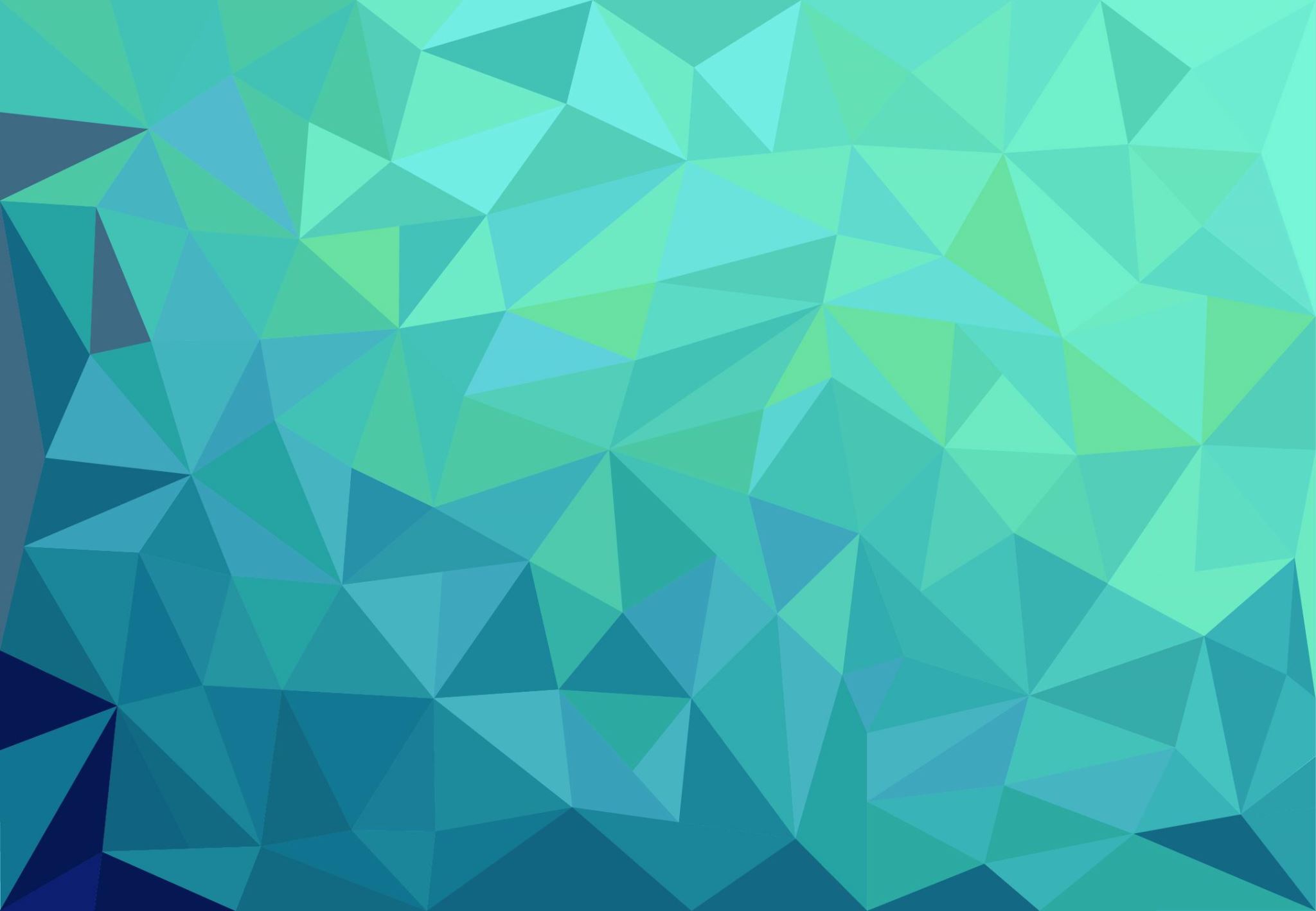 Dayton Classics Recruiting
Probability of Playing College orProfessional Baseball
Less than 3 in 50, or about 5.6% of high school senior interscholastic baseball players will go on to play baseball at an NCAA institution.
Less than 11 in 100, or about 10.5% of NCAA senior baseball players will sign a Major League Baseball contract.
Approximately one in 200 or .5% of high school seniors playing interscholastic baseball will eventually sign a Major League Baseball contract.
Plan to get an education or find a trade; planning on Professional baseball is not a plan.
How Many Scholarships at Various Levels? NCAA D1
Up To 11.7 Full Scholarships Divided among max of 27 athletes. Schools 291; Participants 10,195.
Roster limit of 35; Minimum scholarship of 25%.
Full Scholarships are RARE.
Some D1 Schools are not fully funded.
Blending of athletic and academic monies is permissible for academically qualifying student-athletes.
Ivy League & Patriot League teams do not have athletic money but have needs-based money.
Grades matter.
How Many Scholarships at Various Levels? NCAA D2
Up To 9 Full Scholarships.  Schools 242; Participants 8600.
Can be divided up.
Full Scholarships are RARE.
Many schools are not fully funded.
Blending of athletic and academic monies are permissible for academically qualifying student-athletes.
Grades matter.
How Many Scholarships at Various Levels? NCAA D3
0 Athletic Scholarships.  Schools 373; Participants 11,600.
Many D3 schools do a great job of finding players academic and other aid funding for student-athletes.
Grades matter.
How Many Scholarships at Various Levels? NAIA
Up To 12 Full Scholarships.  Schools 373; Participants 6400.
Scholarships can be divided up.
Full Scholarships are RARE.
Not all NAIA schools are fully funded.
Many NAIA schools have JV teams; Make certain you understand where they see you.
Blending of athletic and academic monies is permissible for academically qualifying student-athletes.
How Many Scholarships at Various Levels? NJCAA D1
Up To 24 Full Scholarships.  Schools 394; Participants 11,800.
May include Tuition, Room, Board, Books and fees.
Scholarships may be divided up.
Blending of athletic and academic scholarship monies are permissible for academically qualifying student-athletes.
How Many Scholarships at Various Levels? NJCAA D2
Up To 24 Full Scholarships.
Only Tuition and Books.
 No Room, Board or Fees.
Blending of athletic and academic scholarship monies is permissible for academically qualifying student-athletes.
How Many Scholarships at Various Levels? D3 & CA CC
0 Athletic Scholarships.
Academic scholarships are available to all students.
Affordability of Community College allows D3/CA CC’s to attract local athletes; more difficult to recruit athletes from out of the area.
Reasons to Consider NJCAA
Affordability.  Get your Required courses out of the way cheaply.
No limitations on Practice Time; Full Fall Game Schedule.
Draft Eligibility. After 1 Year vs 3rd Year at 4 Year Schools.
Allows for Physical maturity to develop.
Many NJCAA are FULL Scholarships.
Excellent Competition Levels.
Our student-athletes best economic deals are JUCO to NAIA.
Considerations and Impacts
Physicality Matters.
Minor League Baseball Eliminated 40 Teams; 1000 Players stayed in College.
Gap Year Concept.
Covid Hangover Athletes.  ALL 2020 Athletes received an additional year of eligibility; bloated rosters, no additional scholarships; 18 year olds competing vs 24-25 year olds……
Old Transfer Rules:  Ask Permission of Coach; Sit out 1 year.
Transfer Portal: Power to Player; Standardize Process; Name/Image/Likeness (NIL)
HS and Summer Stats vs. Technology and Measurables.
Rapsodo, Hittrax, Trackman/Flight Scope, Blast Motion, Win Reality/Game Sense Pitch Recognition, Video Advancements
Average Fastball Velo
Average 60 Yard Time
Catchers Pop Time Game Situations
Hitting Metrics By Blast
Recruiting Outline Provided by D1 HC to His AC’s
Can he play?  Do his Metrics Fit our Parameters?  IF, so, Character Matters but only if SO:
School attendance and behavior.
Work ethic in classroom and on field.
Discipline and Perseverance.
Coachability.
Handle Adversity.
Toughness.
Leadership: National Honor Society, Class Officer, Captain.
Team Make Up: 35 Players Ideally w/Character; 2 w/Edge
Pitchers
Velocity RHP FB 88+; CB 72-76; CUP 70-72.  Slightly less for LHP.
Good Breaking Ball.
3rd Pitch a bonus.
Ideally good mechanics to avoid injury.
Size Matters; Durability Matters; but are not everything: It goes to PROJECTABILITY.
Ideally, RHP 6’2”-6’5” with potential to be 200-240 lbs but can accept smaller pitchers especially 5’11” with loose arm and competitive spirits.
Loose Arm.  Toughness.  Focus.
Catchers
Receiving Critical: 80% of the position.
Arm 2.0 or better.
Ability to separate Defense from Offense.
Vocal Leader on the Field is BIG PLUS.
Size and Durability: 5’11” 180lb +.
Agility behind the plate.
Good hitter for average; Power is a Plus.
Ability to keep pitchers confident and focused.
Leadership.  Body Language is Critical.  All Players See them every pitch.
Work Ethic
1st Base
Power Production Position.
Extra Base/HR Production and/or High Batting Average Potential or BOTH.
Good Hands.
Speed and Defense are Secondary but NOT irrelevant.
Athleticism and foot work are a plus.
Many times will also be DH and/or Pitcher.
Ideally 6’2” or taller.
2nd Base
Good Hands.
Good Feet.
Handle the bat; hit n run; bunt.
Arm Strength for DP.
Power is a plus.
Average-Above Average Speed: 6.8-7.1 60 Times; 4.2-4.5 to 1B.
Recruit SS hands: Best feet, worst arm becomes 2B.
Rarely recruit 2B from High School team but will from Summer teams.
Gutsy.
Short Stop
Great Athleticism.
Good Hands; Quick Feet.
Defense Priority.
Strongest Infield Arm.
Offense a Bonus.
Leadership.
Speed 6.6-7.0 goal.
Ideally, 5’11”-6’3” 165-190 lb.
Respected.
Vocal is a Plus.
3rd Base
Power Potential and High Batting Average.
Run Production; Should be middle of order hitter.
Good Hands.
Strong Arm.
Athletic: Reactionary Position.
Speed is a Plus.
Good First Step.
Will he stick his glove in the ground and not flinch.  Toughness.
Left Field
Power Position: RBI Production.
High Batting Average a Plus.
Average Arm is OK.
Defense and Speed Secondary compared to other OF positions: 6.9-7.2 OK if Offense Good.
Defense not totally irrelevant.
Center Field
Speed important: 6.5-7.0.
Defense Critical.
Great Jumps and Routes.
Fearless: Willing to lay out for balls.
Great Instincts.
Hit for Average; Power is a Plus.
Average Arm is OK.
Right Field
Above Average Arm.
High Average or Power or BOTH.
Good Defense.
Good Instincts.
Speed 6.6-7.0.
Parents Role
Goal is to find great fit: Academically, Athletically, Socially, and Financially.
Organize and Keep on Track.
Help them sort thru schools to meet your expectations.
Provide Opportunities for training, development, and recruiting events.
Let them handle routine communication with coaches and Classics.
Watch what you say and Post on All Social Media.
DO NOT COMPARE THEM TO TEAMMATES AND/OR OTHER PLAYERS OUT IN THE WORLD.
Coaches do consider potential parental issues in the recruiting process; they are looking for reasons to take players OFF the list, not put them on the list. 
College Coaches Camps, Targeted Showcases, and NEW/ADDED TECHNOLOGY Critical.
Players Role
Focus on Schoolwork.
Sleep Enough. Workout Enough. Work on Baseball Skills Enough.
Eat more than you think possible of nutritious food.
Be the Best You, that you Can Be; Maximize God’s Gifts.
DO NOT compare yourself to teammates and/or other players out in the World.
Watch what you say or forward on ALL social media. Coaches will eliminate players based on social media issues.
Communicate with Dayton Classics quickly, clearly, honestly  and especially respond.  
We will be asking more of you in terms of communicating with College Coaches.
Dayton Classics History
4 Major Leaguers: Justin Masterson, Jerry Blevins, Mike Hauschild, Sean Murphy
30 Professional Players
More than 300 Players moving to College Baseball since inception.
I arrived in 2007; Since then thru the 2022 season 255 players into College Baseball.
From 2007-2021 95% have moved on to play College Baseball.
In 2022, we were at 75% (13/17).  One full academic scholarship could not pass up; one had small school options but chose not to play; two failed to develop physically and baseball skills to match the increased level of athleticism and play.
How Do We Do It?
Find the Right Fit: Academically, Athletically, Socially and Financially.
College Coaches RESPECT US; Player Development/Preparation; Always Tell the Truth.
Players are Accountable: Larger rosters, Challenged in Training, Physicality Demanded.
Fair but Direct evaluation of current level of play and projectability.
Target Marketing:  Spend time finding out exactly what parameters matter to what coaches; then delivering kids who meet those parameters.   Metrics as well as Character and Grades (but can they play is first).
Parental and Player Expectations Regarding Fit.
Too many teams, too many tournaments: Means “Being at the Right Tournament” does not matter to most players; There is no such thing.  We must play good competition and we will put you at places that coaches attend in mass.
Continued
Get the right Coach to see the Right Kid: Then, the kid must perform or show the projectability. Hustle, show bat speed, barrel up baseballs, throwing velocity, speed, body language, energy, good teammate, how do they handle adversity.  My story GR/IU; Quincy SS Story.
Dayton Classics Showcases.
Personal Relationships: Big 10; Big East; Mid-American, Horizon, GA/GA Tech, UCF, SC, D2/D3/JUCO/NAIA. 
A word about historical usage of PBR and Recruiting Services.
Manage your showcases by talking with use; planning this is going to be more and more urgent.
D2, Juco, NAIA School Visits/Workouts.  Discuss these options time, costs, value.
College Coaches Camps are an extremely important tool: Upcoming 11-13/20; 12-4/11/18.  Best Bang for your Showcase and Recruiting Budget.
Transfer Portal Impacts
Counting August 1, 2019 to July 31, 2020 as 2020. Reporting Annually; All NCAA athletes now must use Portal to transfer.
2020 there were 683 D1 athletes who successfully transferred thru the Portal.
2021 there were 975 D1 athletes who successfully transferred thru the Portal.
Where did they end up?  D1 66%; D2 31%; D3 3%.  Only D1 was tracked until 2022.
Combined 2020/2021 only 42% of those Baseball Athletes who entered the Portal transferred to an NCAA (D1/D2/D3) school.
6% were withdrawn from the portal; assumes they returned to school they were at.
52% were unassigned: They ended up at JUCO, NAIA or WERE OUT OF COLLEGE BASEBALL.
2022 there more than 3500 Baseball Athletes enter the Portal. Stats not available until 1/23.
Schools followed college leagues to recruit Portal kids; Stories…….
Action Plan to Set Us Apart
EVERYTHING WE HAVE ALWAYS DONE.  PHYSCIALLITY AND MEASUREABLES INCREASED IMPORTANCE BECAUSE NOW FRESHMAN ARE BEING COMPARED TO TRANSFERS. Nimble.
College Coaches Camps are the most important current action that can be taken.
Selective utilization of PBR events in future.  Work with me on these please.
More Player Development Technology and Data Collection:  Game Sense Pitch Recognition; Blast Motion; Rapsodo upgrade.  Together with Hittrax ball flight data creates information they can use to directly compare our athletes to those they have or are going to have.  Apples to Apples.
Live Game Data Collection and Storage:  Athletes Go Live and Prospect Select/Crossroads partnerships are in process to Video, Collect Metric Data, Clip/Tag Players, and place in Player Profiles.
Portion of Raffle Ticket Money to be used to move this plan forward.  But more $ will be needed.